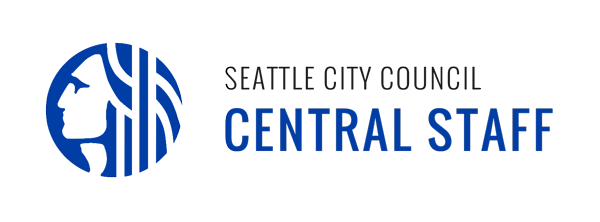 2025 Workplan – FNC and Select Budget Committees
EDIN SISIC, analyst
FINANCE, NATIVE COMMUNITIES & TRIBAL GOVERNMENTS COMMITTEE
FEBRUARY 5, 2025
[Speaker Notes: Enter department name/issue area, your name and the date of the presentation]
Selection of Upcoming Work in 2025 | Q1 – Q3
Transportation Levy Proviso Lift
FAS Director Appointment
Budget Reform Discussion
Statements of Legislative Intent (SLIs) Briefing
Mid-Year Supplemental Legislation
Tribal Nations Summit
Tribal Nations Government-to-Government work
Various FAS and Office of City Finance legislation 
Other budget and committee related legislation
Mid Biennial Budget Adjustment process begins
1
Select Budget Committee Workplan
2
Finance, Native Communities & Tribal Governments (FNC) Committee Workplan
3
Discussion Points
First Quarter Grant Acceptance & Appropriation
2025 Carryforward and 2024 Exceptions Legislation
Mid-Year Supplemental, Grant Acceptance & Appropriation
World Cup Appropriations Ordinances
4
Questions?
2/4/2025
5